BİR KELİME BİR İŞLEMOYUNU
YARIŞ ORTAOKULU
-2020-
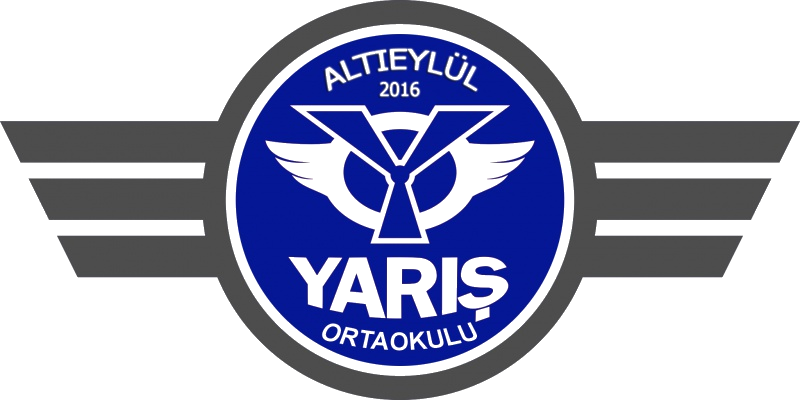 KURALLAR
Kelime oyunlarında 1 adet joker kullanabilirsiniz. Sayıları aynı olan iki cevap verildiğinde jokersiz kelime veren yarışmacının üstünlüğü vardır

Bulunan kelime çekim eki almamış yalın halde olmalıdır.

İşlem sorularında 1,2 ve 3 yaklaşık cevaplarda, tam sonuç alınamadığı zaman değerlendirmeye alınır.
PUANLAMA
Kelime sorularında yararlanılan her harf 1 puandır (joker dahil). Örneğin 7 harfli bir kelime bulunduğunda öğrenci 7 puan alır. En yüksek sayıya sahip jokersiz kelime bulan öğrenci +2 puan alır

Her işlem 8 puandır. 1 yaklaşık cevap veren yarışmacı 7 puan, 2 yaklaşık 6 puan, 3 yaklaşık ise 5 puan almaya hak kazanır…
KELİME 1:
D - R - Z - H - İ - I – Ü
Cevap: 6 HARF

HİDRÜR (R JOKER): Bir element veya birleşikle hidrojen birleşimi.
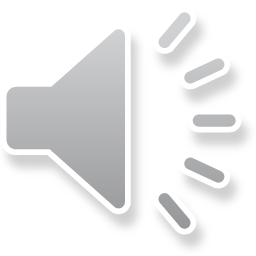 İŞLEM 1:
Verilen sayılar:  10 - 5 - 2 - 5 - 7 - 50       
Hedef:  554
50 + 5 = 55
   55 x 10 = 550
   5 - 2 = 3				TAM SONUÇ
   7 - 3 = 4
   550 + 4 = 554
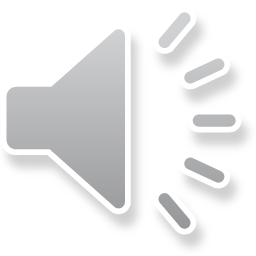 KELİME 2:
J - G - K - K - L - O – Ü
Cevap: 6 HARF

GOLLÜK (L JOKER): Gol olmaya elverişli, gol olabilecek.
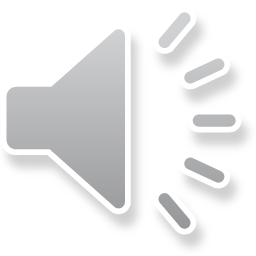 İŞLEM 2:
Verilen sayılar:  7 - 6 - 6 - 8 - 8 - 50       
Hedef:  208
7 + 8 = 15
   50 - 15 = 35
    6 x 35 = 210                     TAM SONUÇ
      8 - 6 = 2
   210 - 2 = 208
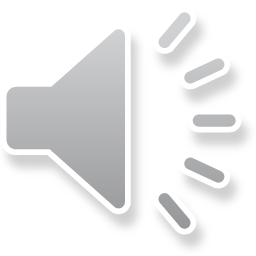 KELİME 3:
E - S - R - D - O - C – H
Cevap: 6 HARF

REDOKS (K JOKER): Bir atom veya molekülden ötekine bir veya daha çok elektronun geçişi olayı.
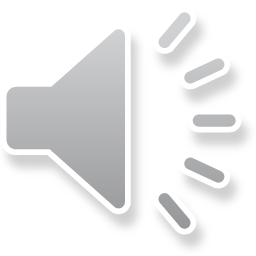 İŞLEM 3:
Verilen sayılar:  10 - 7 - 8 - 1 - 1 - 100       
Hedef:  153
8 + 1 = 9
        7 x 9 = 63
     63 - 10 = 53                    TAM SONUÇ
   100 + 53 = 153
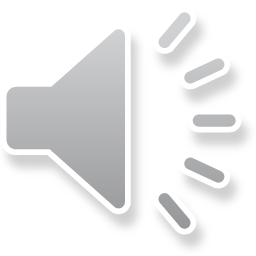 KELİME 4:
E - İ - A - Ö - S - S – Y
Cevap: 6 HARF

SİYASET (T JOKER): Politika
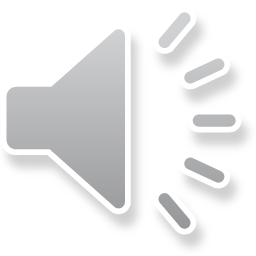 İŞLEM 4:
Verilen sayılar:  9 - 9 - 5 - 5 - 7 - 75       
Hedef:  126
9 + 5 = 14
        9 x 14 = 126                TAM SONUÇ
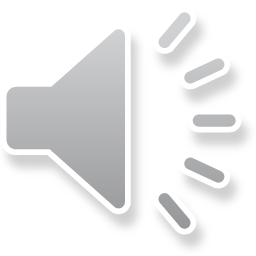 KELİME 5:
J - B - R - Ö - A - C – R
Cevap: 6 HARF

ŞARJÖR (Ş JOKER):  Otomatik silahlarda, belli sayıda mermi taşıyan ve bu mermileri namluya arka arkaya sürmeye yarayan mekanizma.
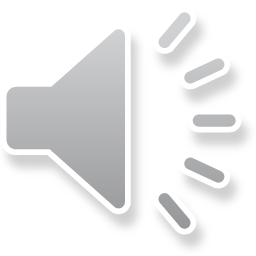 İŞLEM 5:
Verilen sayılar:  4 - 5 - 6 - 4 - 5 - 25       
Hedef:  768
5 - 4 = 1
          4 - 1 = 3
       5 x 25 = 125                 TAM SONUÇ
     125 + 3 = 128
     128 x 6 = 768
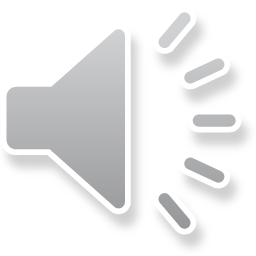